Two Golden Ages of China: Section 1
Tang Dynasty, 618 A.D.

 Restored Chinese glory

Vietnam, Tibet, Korea became tributary states.

tributary states – stayed self governing, acknowledge Chinese supremacy, send tribute (money, goods)to emperor
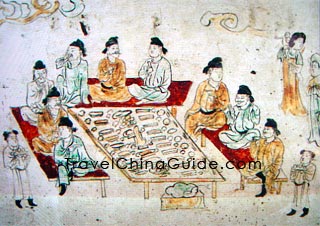 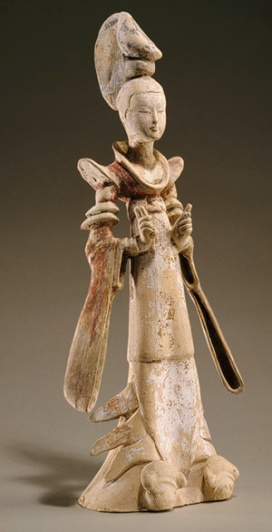 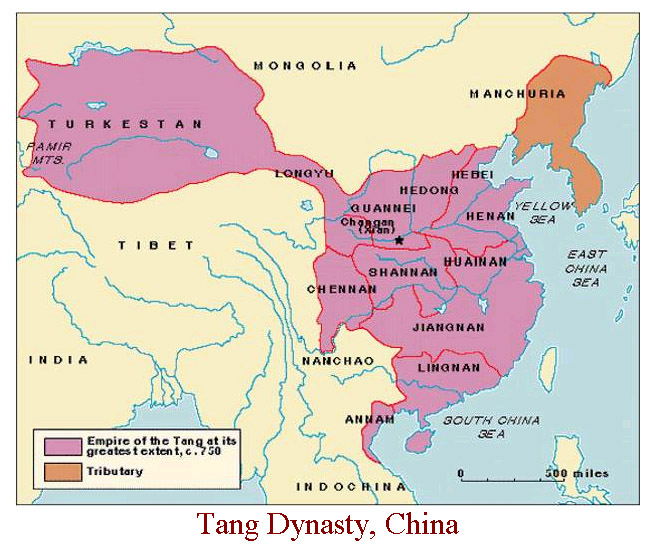 The Song Dynasty -  960 – late 1200s A.D.
Great achievements and culture

Improved farming methods = Surplus food

Foreign trade flourished – India, Persia, Arabia, as far away as E. Africa
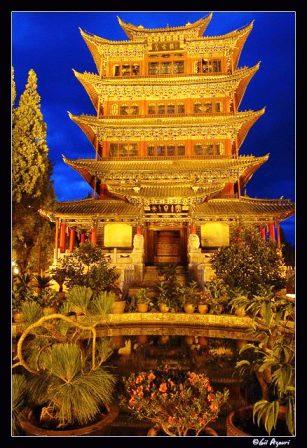 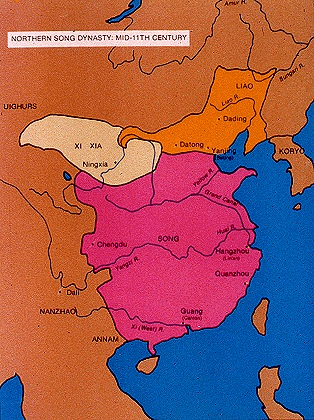 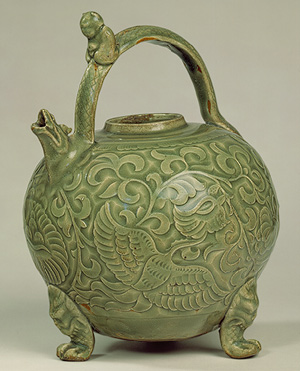 China’s Ordered Society
Scholar-official class = top level of society

Came from Gentry – wealthy landowning class  -

had to  pass difficult civil service exams
Gentry Value Education
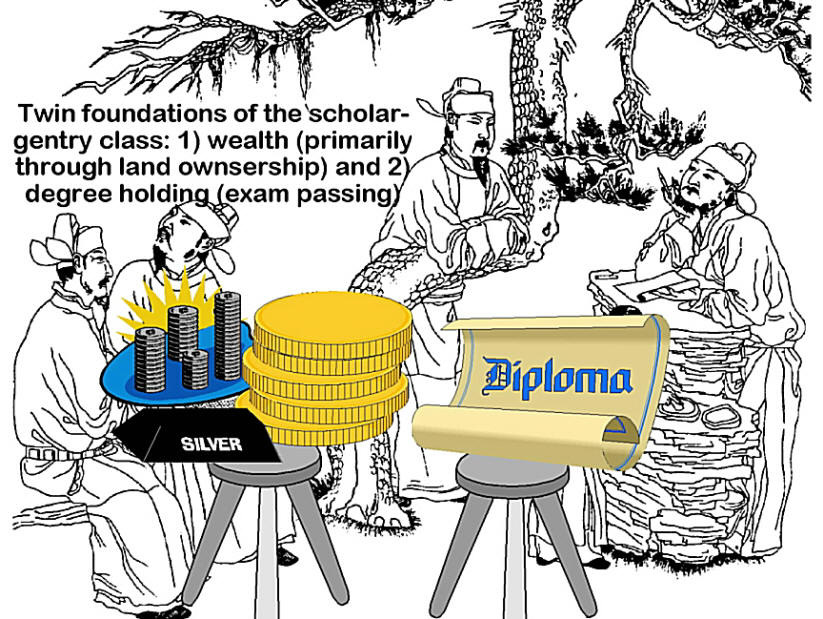 Peasants Work the Land
China’s Ordered Society
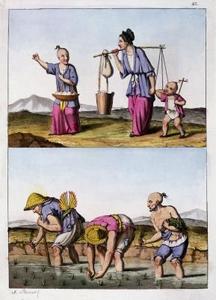 Most Chinese were peasants


Lived in small self sufficient villages


Could move up in society through education and government service
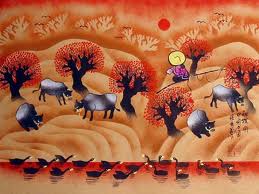 China’s Ordered Society
Merchants have lowest status
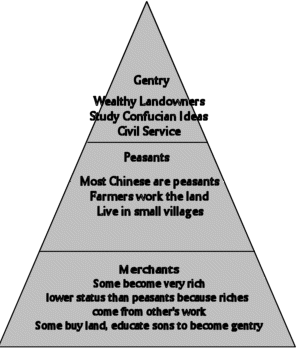 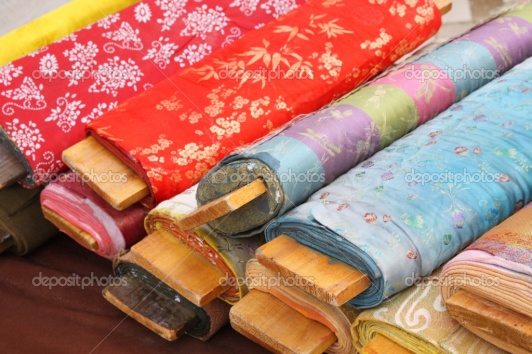 merchants became wealthy

Lower status because riches came from labor of others –against Confucian tradition
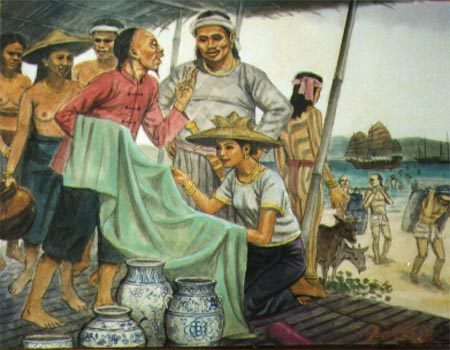 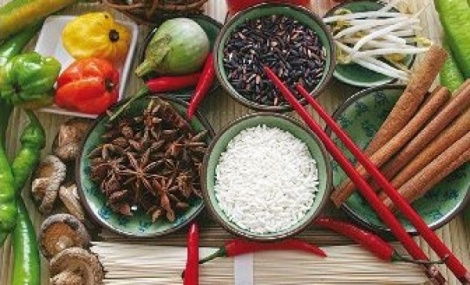 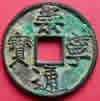 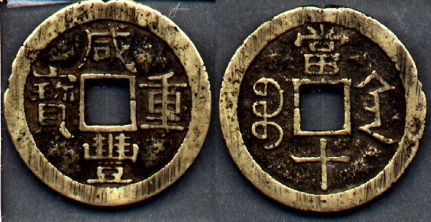 The Status 
of Women
Women in Tang &  Song Dynasty – were
subordinate

Managed household

Could never remarry
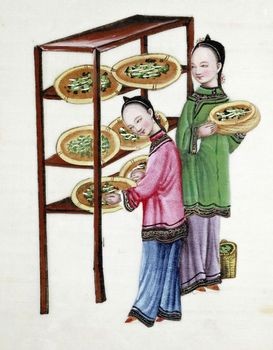 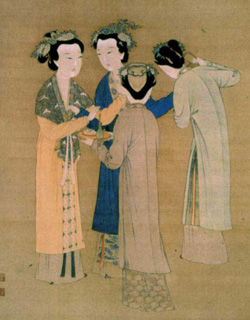 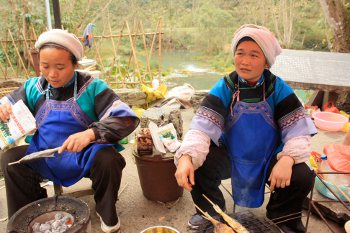 Foot Binding
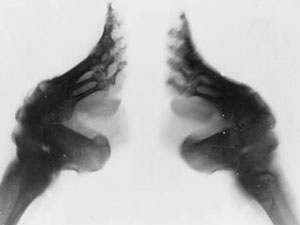 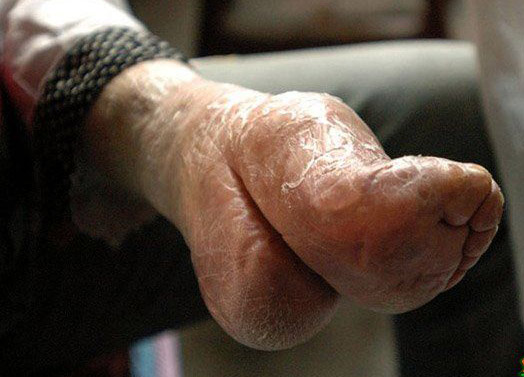 Began in royal court
Spread to lower classes
Feet – bound w/long strips of cloth
Produced Lilly-shaped foot – half the size of normal foot
VERY PAINFUL!!! (Had to break foot to start process – started as a young girl) 
became easily infected
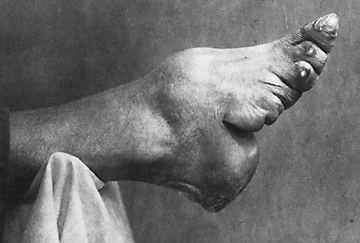 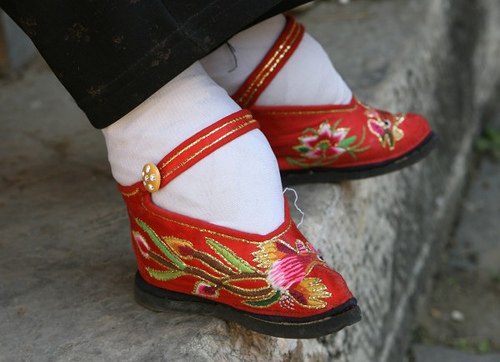 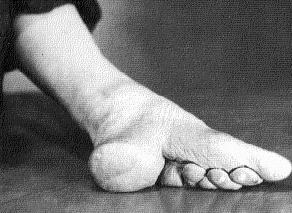 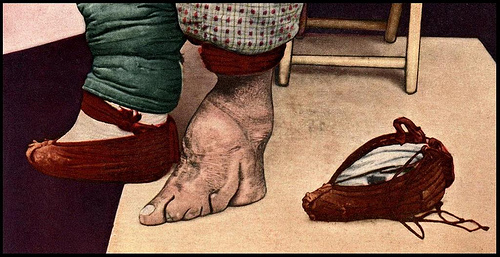 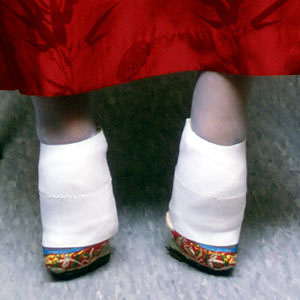 Foot Binding
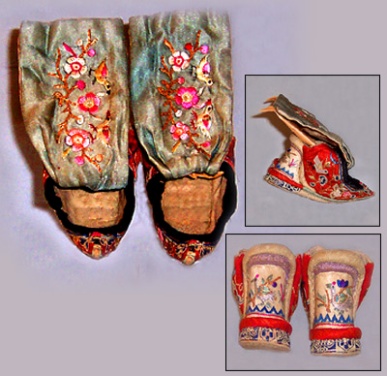 Parents feared they could not find husband for daughter w/ “big feet”
Farm girls could not do this because you could NOT WALK without help!
Women were to stay inside home – oriental seclusion
Ended after WWII
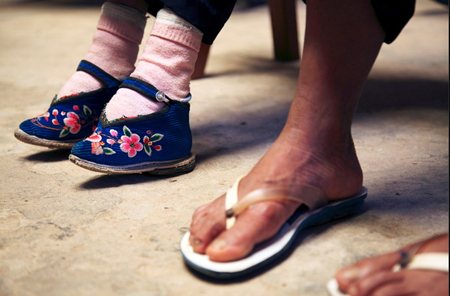 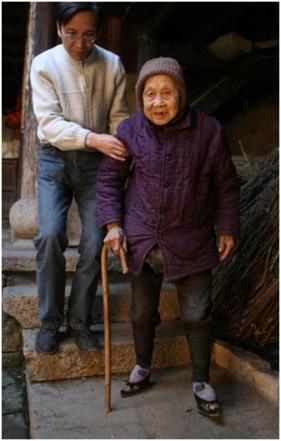 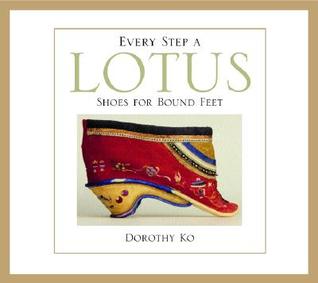 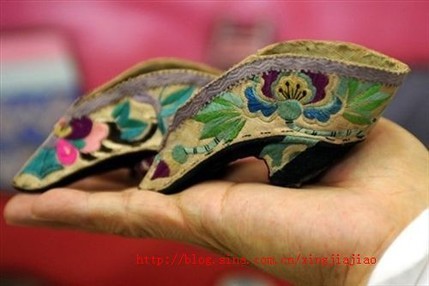 Chinese Architecture
<<Tang Dynasty Palace
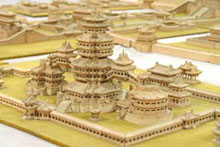 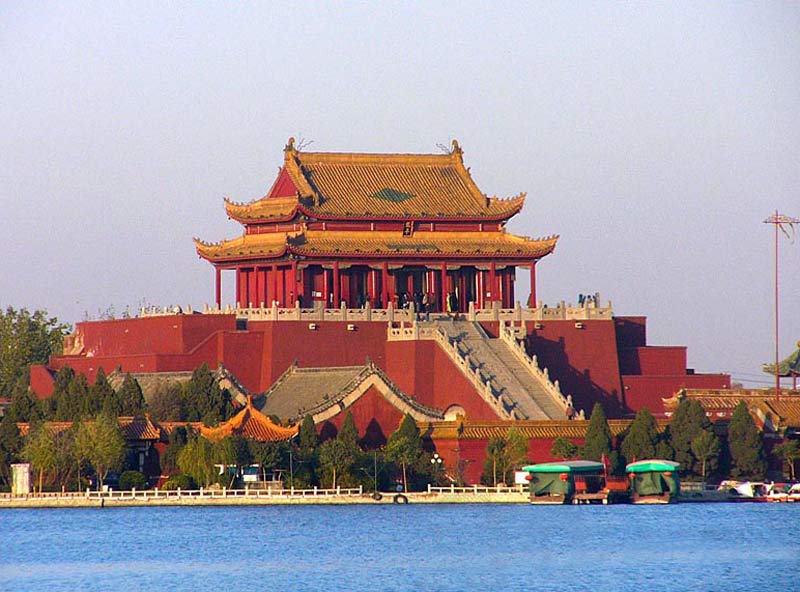 Song >> Dynasty Palace
Chinese Architecture, Porcelain, & Calligraphy
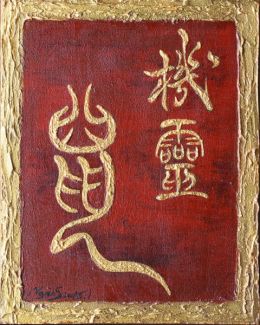 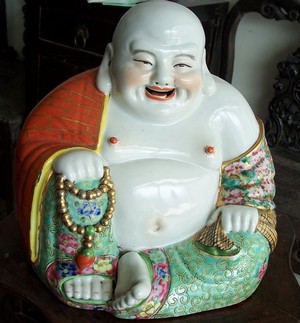 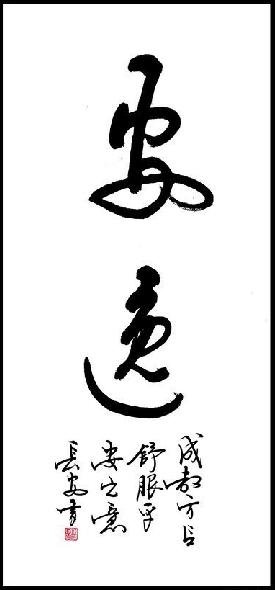 PAGODA
Multistoried Buddhist Temple
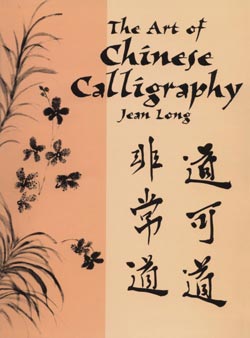 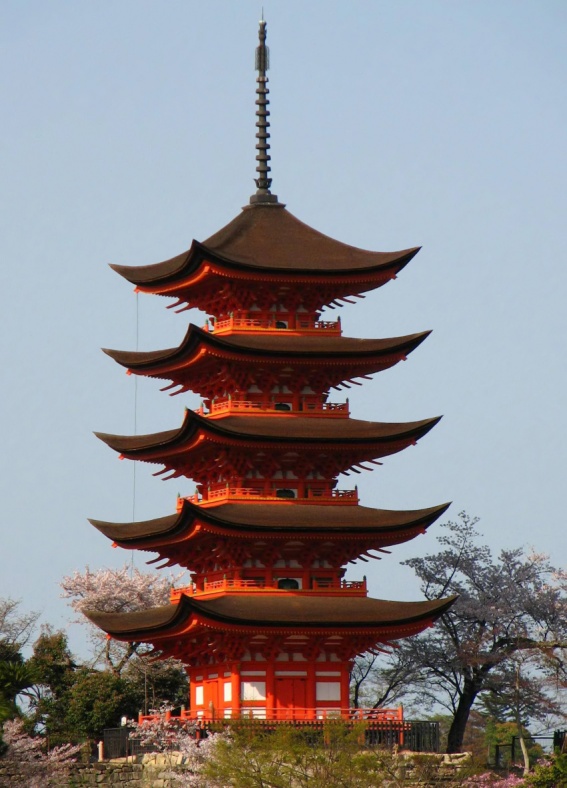 Porcelain Chinese Buddha. Known as the Laughing Buddha
The Chinese  worshipped Buddha as a god. They did not recognize him as an Indian Holy Man.
Chinese Poetry
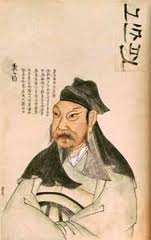 Tang Poet Li Bo
Wrote 2,000 poems
Celebrating harmony with nature
Lamenting passage of time
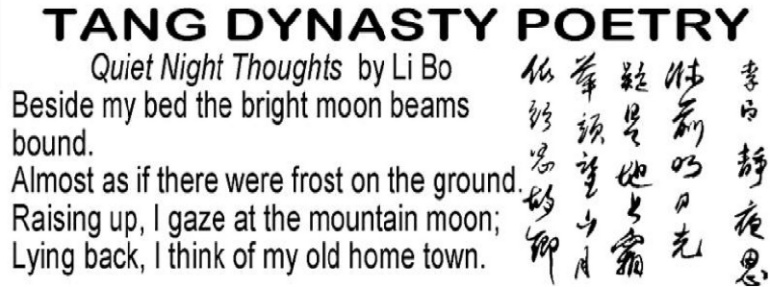 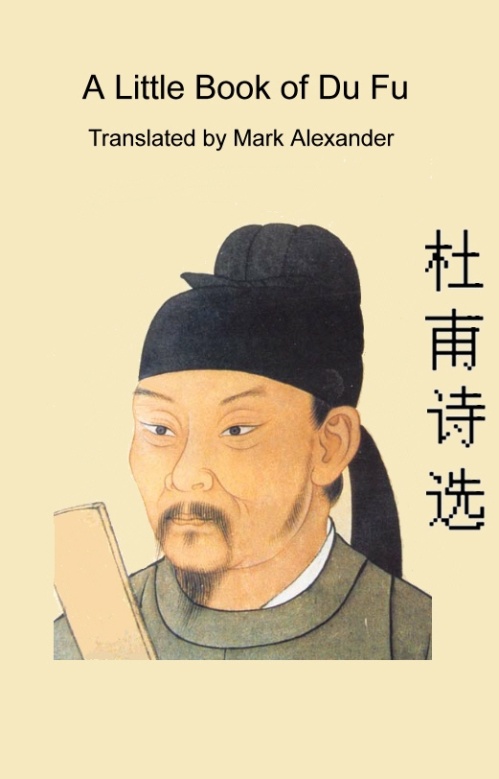 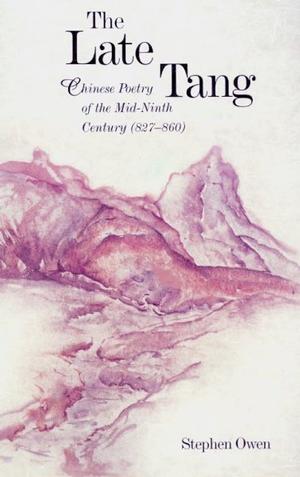 Tang poet Du Fu 
Described horrors of war
Condemned lavishness of court